MICONSDIRECCIÓN DE BALANCE CONSTRUCTIVO
ORIENTACIONES GENERALES
ELABORACIÓN DEL BALANCE DE LOS RECURSOS CONSTRUCTIVOS DEL PAÍS DEL AÑO 2022
Lineamiento 228
Continuar perfeccionado la elaboración del Balance de los Recursos Constructivos del País sobre la base de una mayor coordinación con el proceso de planificación de la economía, la preparación de las organizaciones, la descentralización de facultades y un mayor control, incorporando las nuevas formas no estatales de gestión.
27 de enero del año 2021
BALANCE CONSTRUCTIVO 2022
EL PROCESO SE REALIZARÁ EN CORRESPONDENCIA LO ESTABLECIDO POR:

LA TAREA ORDENAMIENTO.

EL MINISTERIO DE ECONOMÍA Y PLANIFICACIÓN PARA LA ELABORACIÓN DEL PLAN DE LA ECONOMIA NACIONAL DEL AÑO 2022.


EL MINISTRO DE LA CONSTRUCCIÓN EN LA CARTA OM- 55901-20  DE FECHA 29 DE DICIEMBRE 2020 PARA LA ELABORACIÓN DEL BARCP-2022.

EL CRONOGRAMA DE TRABAJO CONJUNTO MEP-MICONS PARA ELABORAR EL BARCP-2022
BALANCE DE LOS RECURSOS CONSTRUCTIVOS DEL PAÍS
AÑO 2022
BALANCE CONSTRUCTIVO 2022
TAREA ORDENAMIENTO
RESOLUCIÓN 324/2020 MFP
ÍNDICE DE LA MEDIA DE LA CLASE
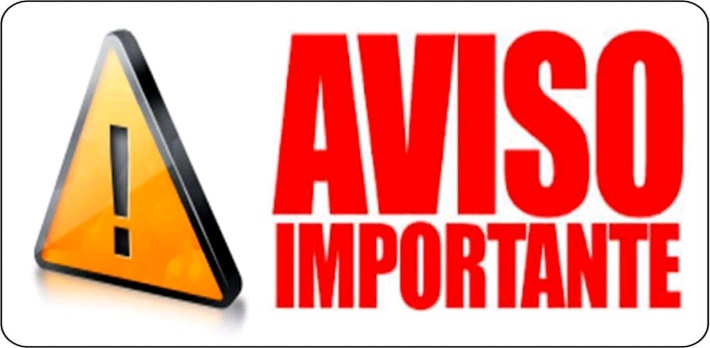 RESOLUCIÓN 325/2020 MFP
POLÍTICA DE PRECIOS DE CM
NUEVO CONTEXTO ECONÓMICO QUE EXIGE MAYOR EFICIENCIA DEL PROCESO INVERSIONISTA
RESOLUCIÓN 266/2020 MICONS
METODOLOGÍA DE PRECIOS DE CONSTRUCCIÓN Y MONTAJE
RESOLUCIÓN 124/2020 MEP
PLAN DE LA ECONOMÍA 2021 ANEXO II
BALANCE DE LOS RECURSOS CONSTRUCTIVOS DEL PAÍS
AÑO 2022
BALANCE CONSTRUCTIVO 2022
TAREA ORDENAMIENTO
INVERSIONES Y MANTENIMENTOS EN EJECUCIÓN CORTE FÍSICO, ECONÓMICO Y FINANCIERO 31/12/2020 12:00 PM
LOS PRECIOS DE  CONSTRUCCIÓN Y MONTAJE SE ELABORAN POR LA RESOLUCIÓN 266/2020 DEL MICONS
Y      CONSTITUYEN REFERENCIA PARA TODOS LOS ACTORES DE LA ECONOMIA
INVERSIONES Y MANTENIMIENTOS DE CONTINUIDAD ELABORACIÓN DE NUEVOS PRESUPUESTOS EN VALORES
INVERSIONES DE CONTINUIDAD CON MENOS DEL 50% DE EJECUCIÓN NUEVO EFTE
SOLICITUD DE FINACIAMIENTOS O CREDITOS PUENTES SEGÚN CORRESPONDA
RECONTRATACIÓN DE ACTIVIDADES Y SERVICIOS CON PROVEEDORES INCLUYENDO CONSTRUCCIÓN Y MONTAJE
BALANCE DE LOS RECURSOS CONSTRUCTIVOS DEL PAÍS
AÑO 2022
BALANCE CONSTRUCTIVO 2022
ELABORACIÓN DEL BARCP 2022
LA PLANIFICACIÓN DEL AÑO 2022 SE REALIZARÁ CUMPLIENDO CON LOS INDICES DE LA MEDIA DE LA CLASE DE LA ACTIVIDAD ECONÓMICA ORIENTADOS PARA LA SEGUNDA ETAPA DE LA TAREA ORDENAMIENTO SEGÚN LO ESTABLECIDO EN LA RESOLUCIÓN 324/2020 MFP POR SER EL ESCENARIO DE LA ECONOMIA EN QUE SE DESARROLLARA EL AÑO 2022.
COMO PRINCIPIO NINGUNA ACTIVIDAD ECONÓMICA EN LA PLANIFICACIÓN 2020, DEBE INCREMENTAR SUS COSTOS O PRECIOS POR ENCIMA DEL VALOR QUE SE OBTIENE AL MULTIPLICAR LOS COSTOS Y PRECIOS CERTIFICADOS EN JUNIO 2019 POR EL INDICE DE MEDIA DE LA CLASE QUE CORRESPONDE A LA ACTIVIDAD ECONOMICA POR LA QUE SE CLASIFICA LA ENTIDAD QUE LO GENERA.
BALANCE DE LOS RECURSOS CONSTRUCTIVOS DEL PAÍS
AÑO 2022
BALANCE CONSTRUCTIVO 2022
SE MANTIENEN AUTOMATIZADOS Y CON MEJORAS LOS MÓDULOS DE DEMANDA DE CONSTRUCCIONES, CÁLCULO DE LAS CAPACIDADES DE CONSTRUCCIÓN Y MONTAJE Y BALANCE DE LAS CAPACIDADES DE CONSTRUCCIÓN Y MONTAJE, EN SOPORTE WEB,
SE TRABAJA AUTOMATIZADO EL MÓDULO DE CÁLCULO DE CAPACIDADES Y SE MANTIENEN EN MODELOS EXCELL LOS OTROS DOS MODULOS DEL BALANCE DE PRODUCCIONES INDUSTRIALES DE MATERIALES DE CONSTRUCCIÓN, TAMBIEN LOS TRES MODULOS DEL BALANCE DE MATERIALES, LAS DEMANDAS DE ASFALTO, TRANSPORTACIÓN DE CARGAS, AGUA Y ENERGIA ASI COMO EL MÓDULO DEL BALANCE DE LOS BALANCE.
SE MANTIENE EL CONTENIDO DEL ACTA DE CONCILIACIÓN ENTRE  EXPLOTADORES E INVERSIONISTAS CON LOS CONSTRUCTORES ACTUALIZANDOLE SOLO EL AÑO 2022,
BALANCE DE LOS RECURSOS CONSTRUCTIVOS DEL PAÍS
AÑO 2022
BALANCE CONSTRUCTIVO 2022
SE MANTIENE QUE LAS COOPERATIVAS NO AGROPECUARIAS SOLO PODRAN TRABAJAR Y SER CONTRATADAS EN LAS PROVINCIAS DONDE HAN SIDO CONSTITUIDAS.
SE MANTIENE LO ESTABLECIDO EN EL DECRETO 327/2014 REGLAMENTO DEL PROCESO INVERSIONISTA EN CUBA, QUE LOS TCP POR NO ESTAR INSCRIPTOS EN EL REGISTRO DE CONSTRUCTORES DE LA REPUBLICA DE CUBA, NO PODRAN EJECUTAR INVERSIONES DE CONSTRUCCIÓN Y MONTAJE. EXISTIRAN EXCEPCIONES AUTORIZADAS POR EL MEP Y EL MINISTRO DE LA CONSTRUCCIÓN SEGÚN SE DECIDA.
SE MANTIENE QUE LOS TCP QUE POSEEN LICENCIAS 90 PUEDEN EJECUTAR MANTENIMIENTOS CONSTRUCTIVOS INTEGRALES Y LOS QUE POSEEN OTRAS LICENCIAS SOLO MANTENIMIENTOS CONSTRUCTIVOS EN LAS ACTIVIDADES POR LAS QUE POSEEN LAS LICENCIAS.
BALANCE DE LOS RECURSOS CONSTRUCTIVOS DEL PAÍS
AÑO 2022
BALANCE CONSTRUCTIVO 2022
SE MANTIENE QUE PARA PODER SELECCIONAR Y DECLARAR EN AIBALAN A LAS CPA, CCS, UBPC Y TCP COMO CONSTRUCTORES, ESTOS PREVIAMENTE DEBEN HABER CALCULADO SUS CAPACIDADES CONSTRUCTIVAS ADQUIRIENDO LA LICENCIA CORRESPONDIENTE DE AIBALAN.
SE ESTABLECE QUE LOS CONSTRUCTORES Y PRODUCTORES DEBEN CALCULAR LAS CAPACIDADES CONSTRUCTIVAS 2020 DENTRO DE AIBALAN ENTRE LOS MESES DE ENERO Y FEBRERO, PARA PERMITIR QUE LOS INVERSIONSITAS Y EXPLOTADORES PUEDAN SELECCIONARLOS DENTRO DE AIBALAN EN LOS MESES DE MARZO Y ABRIL.
TENER EN CUENTA QUE SI LAS CAPACIDADES CONSTRUCTIVAS SE CALCULAN POR UNIDADES BASICAS, LAS CONCILIACIONES SE DEBEN REALIZAR POR UNIDADES BASICAS  PARA QUE PUEDAN SER IDENTIFICADOS LOS CONSTRUCTORES DENTRO DE AIBALAN.
BALANCE DE LOS RECURSOS CONSTRUCTIVOS DEL PAÍS
AÑO 2022
BALANCE CONSTRUCTIVO 2022
LAS EMPRESAS CONTRATISTAS GENERALES QUE NO CALCULAN CAPACIDADES CONSTRUCTIVAS PROPIAS, TIENEN QUE IDENTIFICARSE ANTE LA DIRECCIÓN DE BALANCE CONSTRUCTIVO DEL MICONS Y PRESENTAR ACTAS DE CONCILIACIÓN CON LOS CONSTRUCTORES QUE LES FACILITARAN LAS CAPACIDADES CONSTRUCTIVAS ANTES DE PODER SER INTRODUCIDOS Y VISUALIZADOS EN AIBALAN POR LOS INVERSIONISTAS Y EXPLOTADORES.
LOS PATROCINADORES Y ACOMPAÑANTES DE EMPRESAS EXTRANJERAS DEBEN ORIENTAR Y FACILITAR, QUE ESTAS REALICEN LAS COORDINACIONES CON AICROS Y ADQUIERAN LAS LICENCIAS Y LA CAPACITACIÓN CORRESPONDIENTE PARA CALCULAR EN AIBALAN  LAS CAPACIDADES CONSTRUCTIVAS QUE TENDRAN EN EL PAIS EN EL AÑO 2022.
BALANCE DE LOS RECURSOS CONSTRUCTIVOS DEL PAÍS
AÑO 2022
BALANCE CONSTRUCTIVO 2022
SE INTRODUCEN PARA SU USO LOS CEMENTOS P-35, PZ-25 Y CA-25  QUE PERMITIRAN UN AHORRO CONSIDERABLE DE LOS CEMENTOS P-350 Y PP-25 DE USO ACTUAL, DEBIENDOSE ESTUDIAR LAS NORMAS TÉCNICAS,  REALIZAR LAS DOSIFICACIONES Y AMPLIAR SU UTILIZACIÓN EN TODOS LOS PROYECTOS DE CONSTRUCCIÓN.
AIBALAN TENDRA DURANTE EL PROCESO LAS APERTURAS Y CIERRES SIGUIENTES: 
Primera apertura: 11de febrero 2021.
Conclusión de los trabajos: 31 de mayo 2021.
Primer cierre: 23 de julio 2021.
Segunda apertura: 13 de septiembre 2021.
Segundo Cierre: 7 octubre 2021.
Tercera Apertura: 11 enero 2022.
Cierre Definitivo: 28 de febrero 2022.
BALANCE DE LOS RECURSOS CONSTRUCTIVOS DEL PAÍS
AÑO 2022
BALANCE CONSTRUCTIVO 2022
FIN
BALANCE DE LOS RECURSOS CONSTRUCTIVOS DEL PAÍS
AÑO 2019